INVESTMENTS IN INFORMATION TECHNOLOGY IMPROVEMENT & MODERNIZATION PROJECTS OVERSIGHT BOARD
TESTIMONY OF 
SEAN KNOWLES
12.11.2023
Agenda
Overview/Work History
Cooperative’s Commitment
Emerging Trends/Potential Issues
Best Practices and Key Takeaways
A Brief History
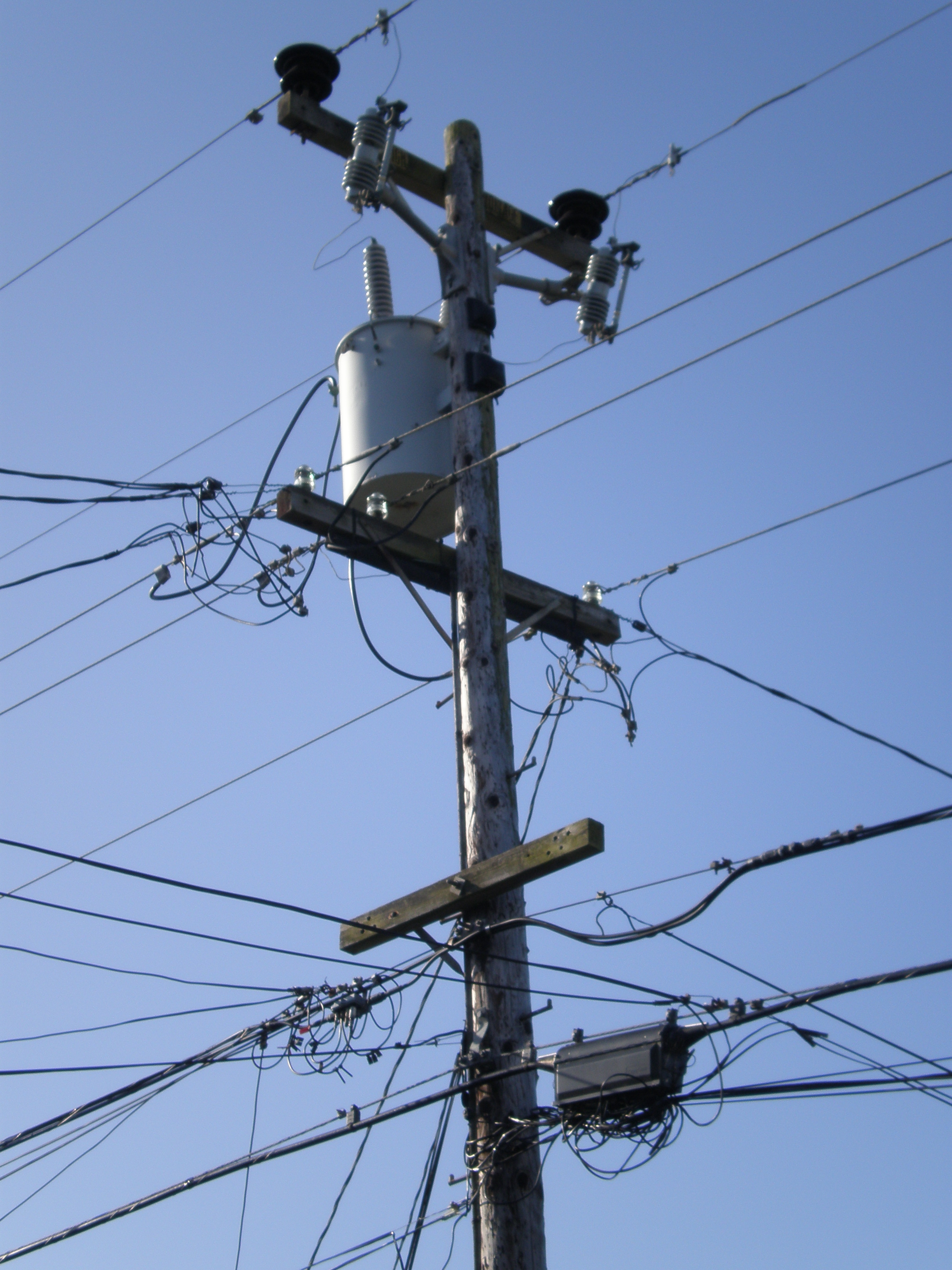 35,000+ Pole Permits Received/Processed for 9 Cooperatives
Implied Investment: 
  $150+M
50,000+ Expected in 2024
Implied Investment: $250+M
This Photo by Unknown author is licensed under CC BY-SA.
Cooperatives’ Commitment
4 Statewide Meetings
7 Working Group Meetings
8 Conference Presentations
$1,000s in Software Systems
10,000s of Manhours
50+ Meetings with Attachers
Issues/Trends
Best Practices & Key Takeaways
All parties  Collaborate, Communicate, Continue to invest in/improve permitting
MUST actively administer the process 
Tariff/contract/regulation awareness is key
Don't forget Post-Construction Inspection!
Requires Significant Resources: Systems and Personnel
Questions?